The Fentanyl Crisis in New Mexico: Data, Facts, Myths, and Treatment Outcomes
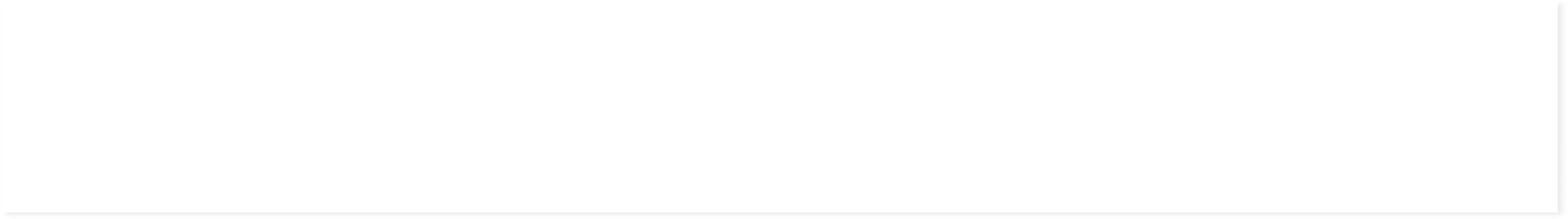 Objectives
Examine data around opioid related overdose deaths in New Mexico by state and county, with special focus on fentanyl.
Review treatment protocols for MAT and methods for addressing fentanyl use.
Examine social and societal impacts on treatment access including stigma, myths, and practitioner shortages.
Explore the neurobiology of substance use, misuse and addiction.
Overdose deaths in New Mexico
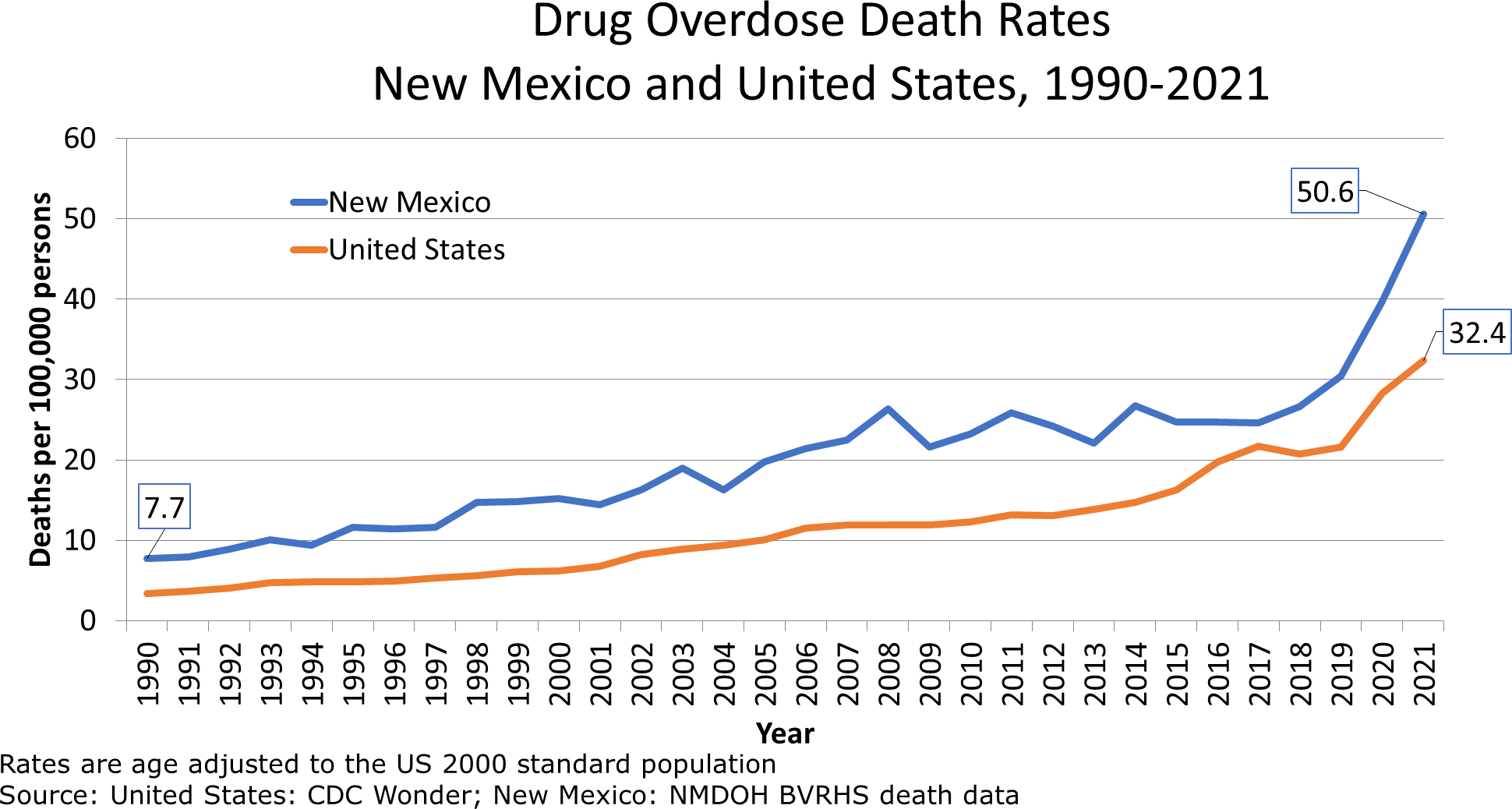 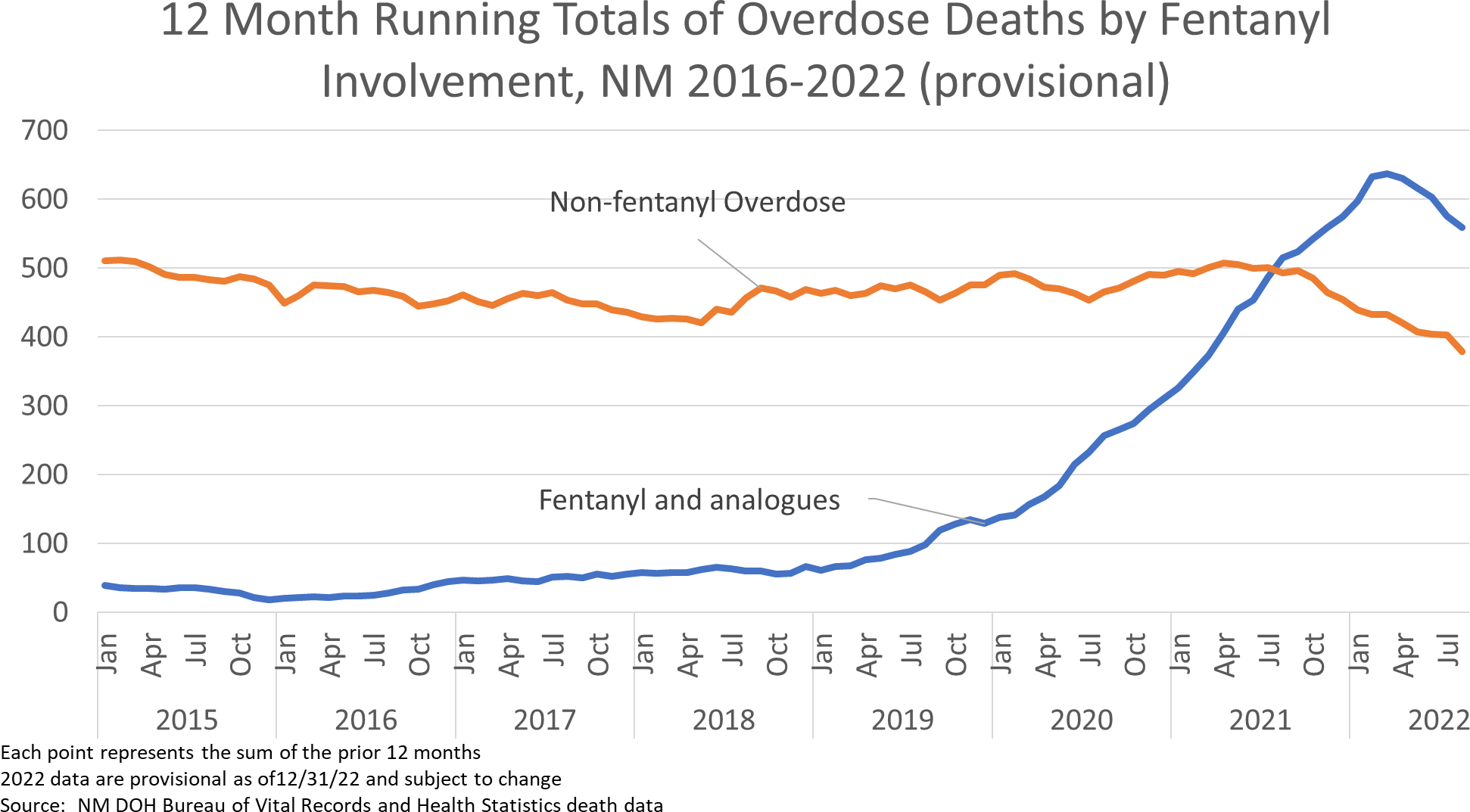 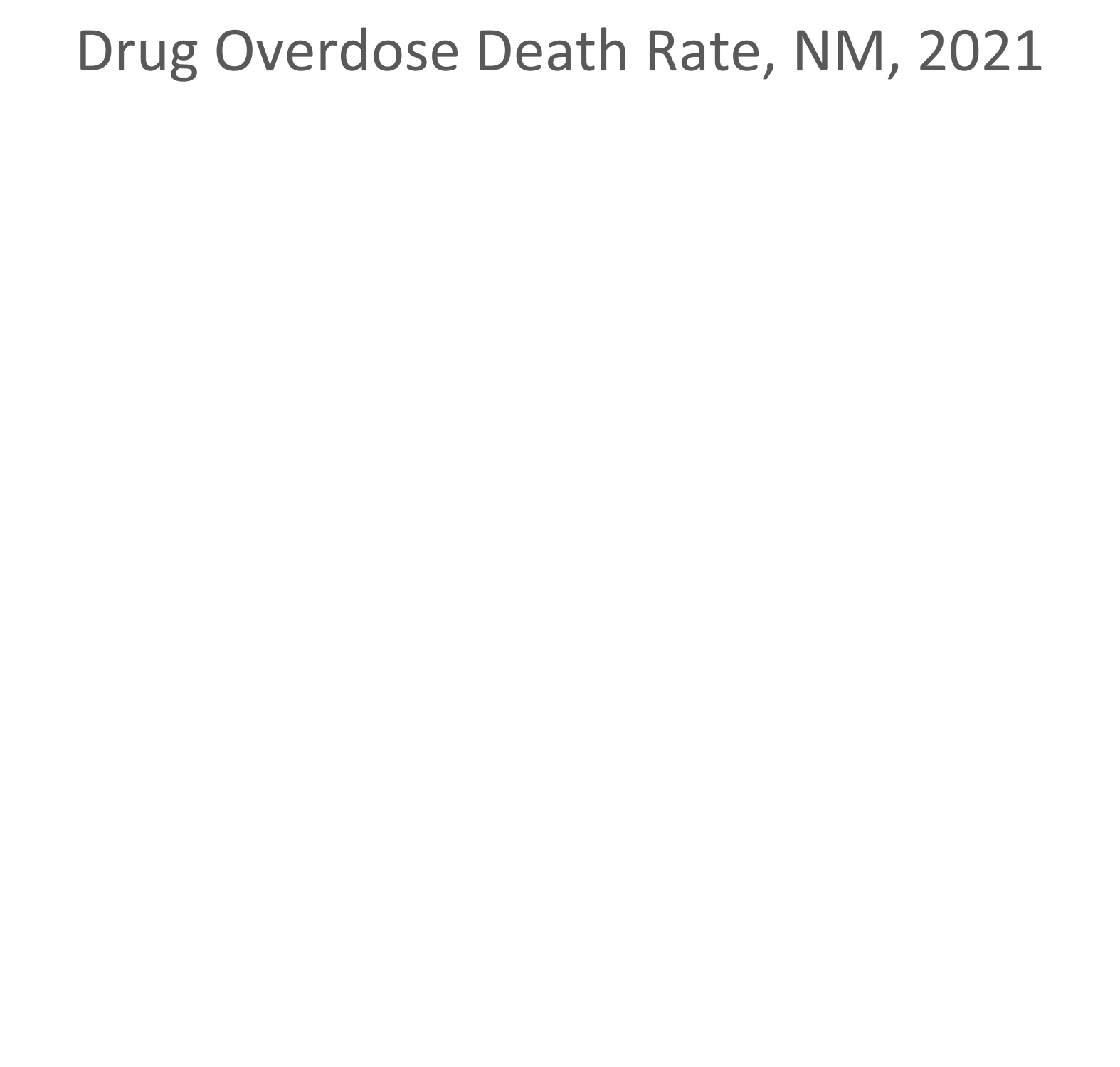 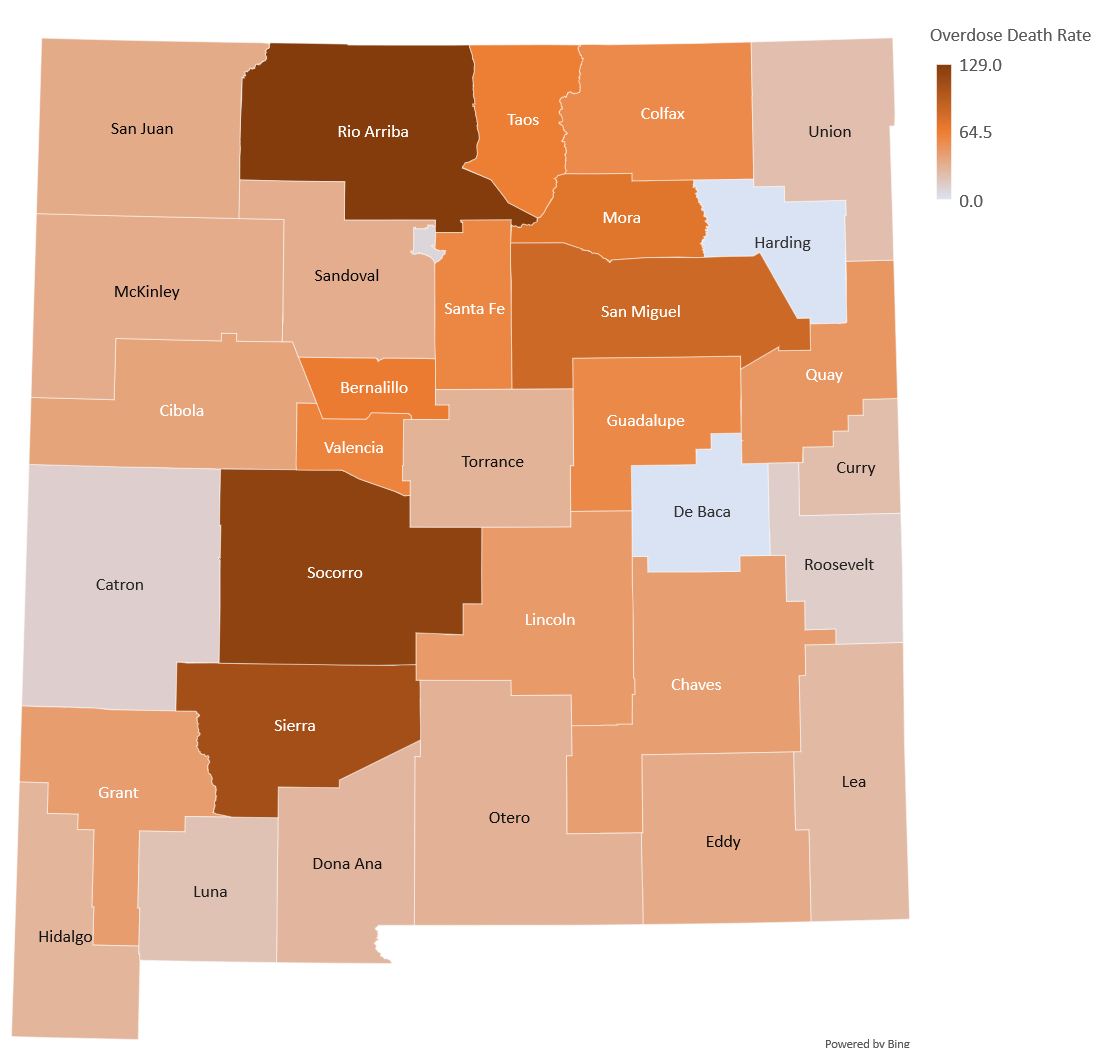 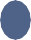 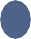 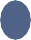 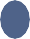 Source: NM DOH Bureau of Vital Records and Health Statistics death files; UNM/GPS population estimates
What MAT is
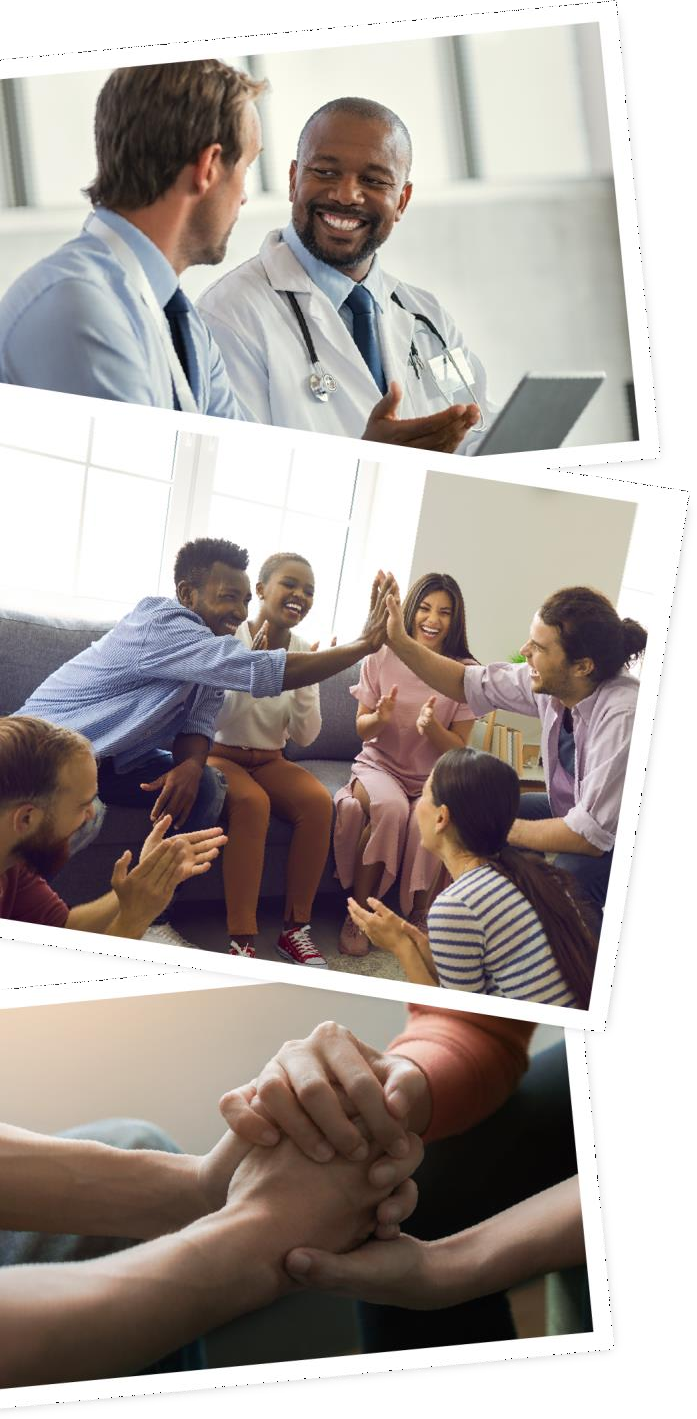 Medication-assisted treatment (MAT)
“Medication-assisted treatment saves lives while increasing the chances a person will remain in treatment and learn the skills and build the networks necessary for long-term recovery.”
– Michael Botticelli, former Director of National Drug Control Policy
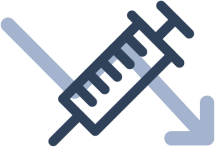 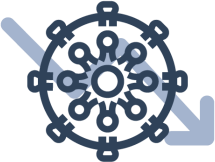 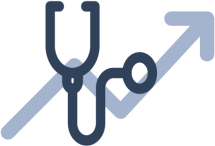 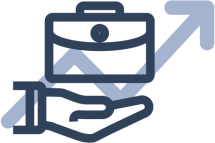 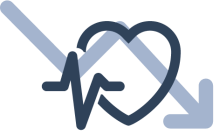 Increases
patient survival and retention in treatment.
Increases
patients’ ability to gain and maintain employment.
Decreases illicit opiate use and other
criminal activity.
Decreases transmission of infectious diseases such as HIV and hepatitis C.
Decreases overdoses and drug-related mortality.
Source: SAMHSA
Comparing methadone and buprenorphine-based treatment
HISTORY


MEDICATION DESCRIPTION


MEDICATION DISTRIBUTION


VISIT FREQUENCY
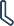 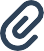 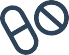 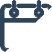 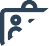 STAFFING
LICENSURE & ACCREDITATION


PAYMENT
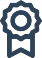 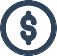 How opioid treatment medications work on the brain
The Food and Drug Administration (FDA) has approved several different medications to treat alcohol and opioid use disorders. Medications used for MAT are evidence-based treatment options and do not just substitute one drug for another.
- SAMHSA
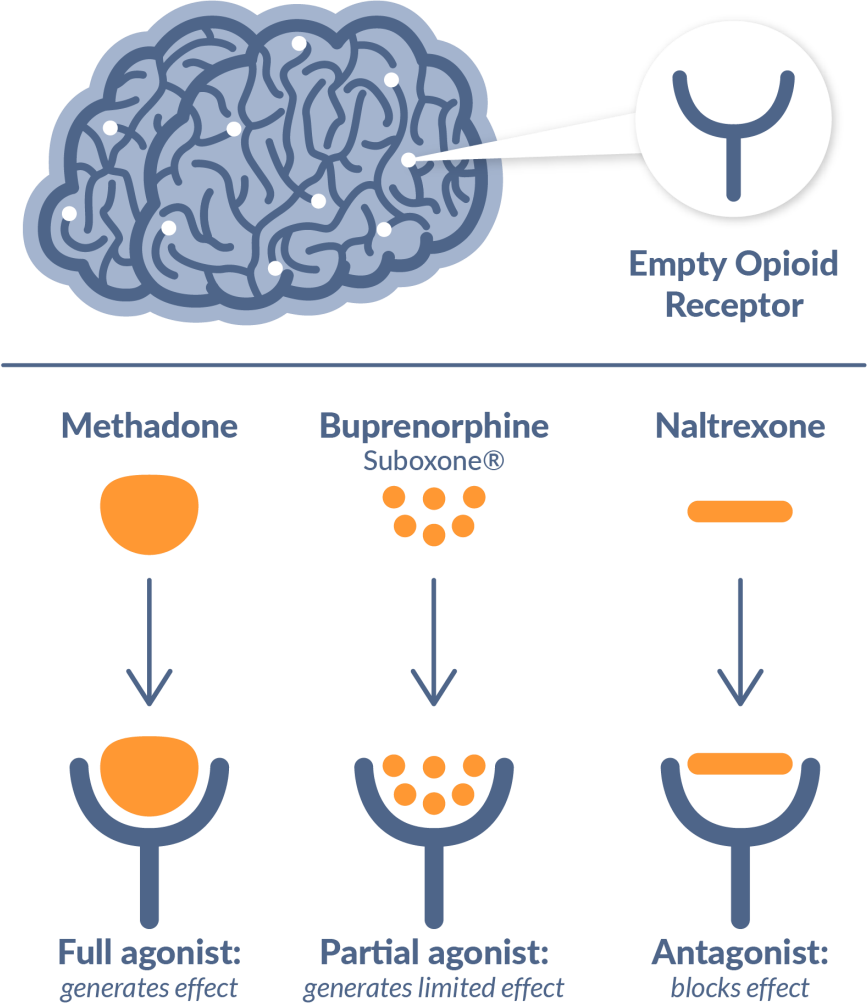 Medications for Opioid Use Disorder:
Reduce cravings
Block the effects of opioids if used while on the medication
Prevent withdrawal
Help restore normal brain function, including memory, concentration, decision-making and thinking
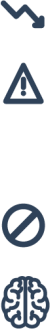 Source: “Medication-Assisted Treatment Improves Outcomes for Patients with Opioid Use Disorder.” Pew Internet & American Life Project, Nov. 2016.
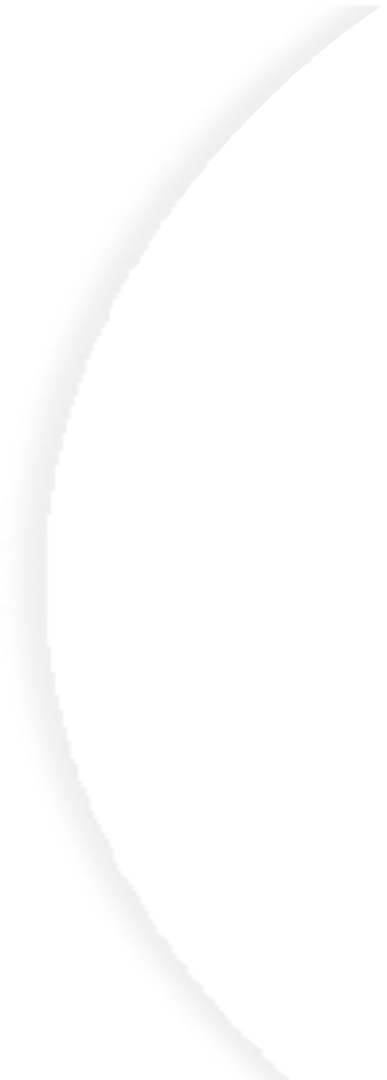 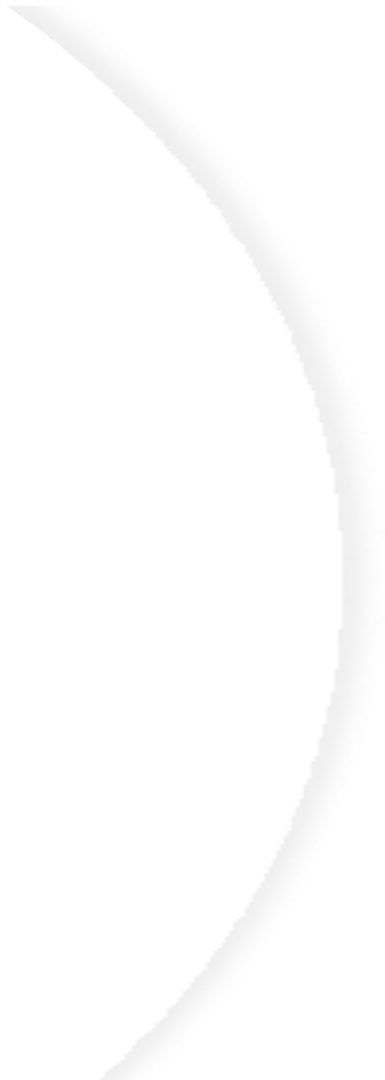 Opioid Use Disorder Treatment Protocols
Isn’t taking Suboxone® trading
one addiction for another?
A common concern and misconception associated with medication-assisted treatment (MAT) is that it substitutes one drug for another.
Research has shown that when provided at the proper dose, medications such as Suboxone have no adverse effects on a person’s intelligence, mental capability, physical functioning, or employability.

People in stable recovery who are dependent on Suboxone or other addiction medications, lead normal lives, take care of their families, maintain friendships, excel at their jobs, go back to school, and pay their bills.

Visit idealoption.com/patient-forms to download our e-book: Debunked: Top 3 Myths About Suboxone.
How does Suboxone® work?
Suboxone contains both buprenorphine and naloxone.
Buprenorphine attaches to the same receptors as other opioids but only partially activates those receptors. This eliminates withdrawals and cravings, which helps people feel normal.
Naloxone is an antagonist / opioid blocking medication that causes withdrawal symptoms if someone tries to abuse the medication.
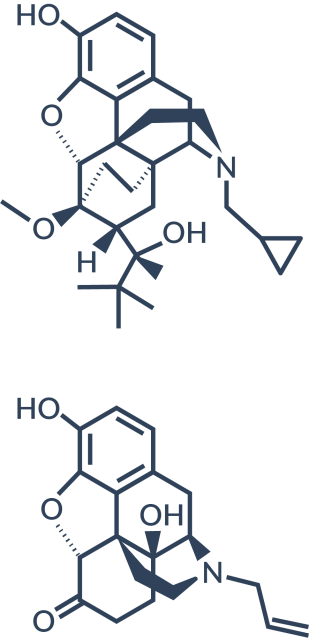 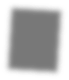 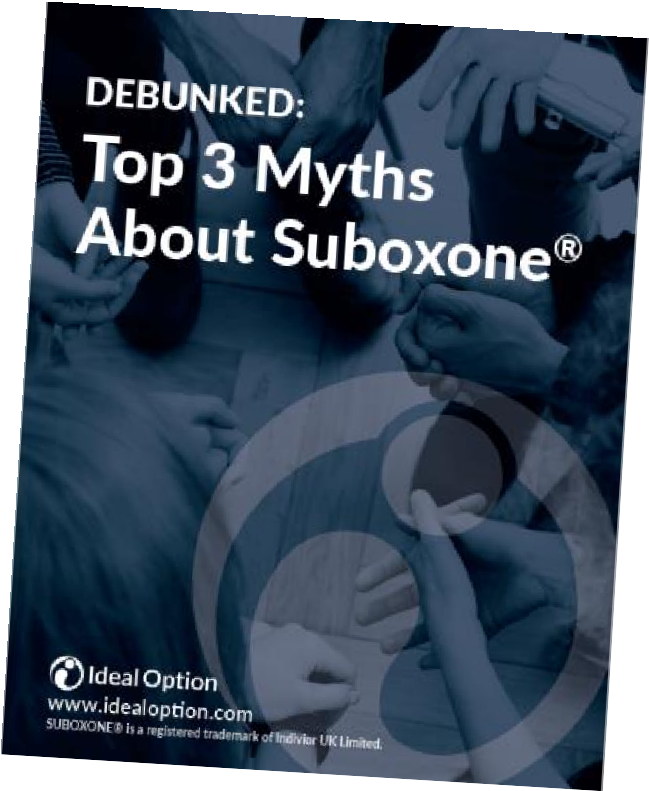 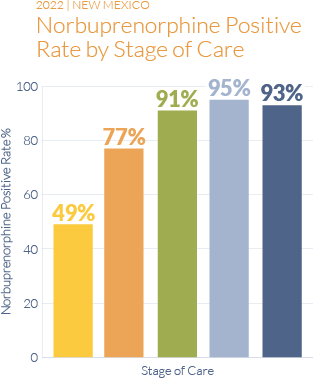 Medication adherence prevents diversion and ensures stability
Suboxone has street value as a withdrawal
management medication, not as a high-producing drug
High visit frequency and lab testing through initiation prevents diversion
Buprenorphine adherence correlates with improved treatment outcomes

Medication adherence rates improve by stage of care:
49% adherence at initiation (indicates early engagement)
77-91% adherence at stabilization
93% adherence at maintenance
Initiation ─ New patient: 2 visits every week.
Stabilization A ─ Inconsistent progress; 1 visit every week.
Stabilization B ─ Consistent progress; 1 visit every 2 weeks.
Maintenance A ─ Consistent progress; 1 visit every 3 weeks.
Maintenance B ─ Long-term progress; 1 visit per month.
Source: Ideal Option 2022 Annual Patient Outcomes Report
Can Suboxone Cause Precipitated Withdrawal?
Precipitated withdrawal can result when a patient takes a full dose of buprenorphine while a full agonist opioid is still occupying the opioid receptors in the brain.
With the right initiation method, precipitated withdrawal can be avoided.
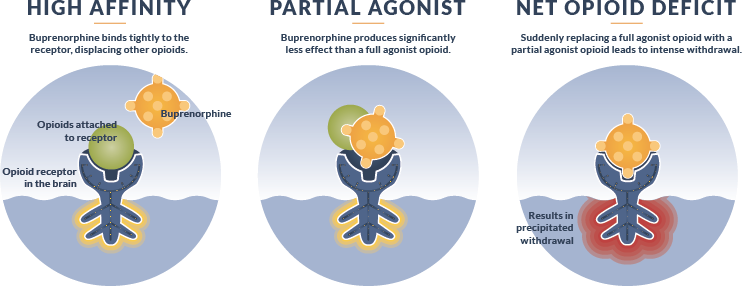 3 Methods to Safely Transition to Buprenorphine
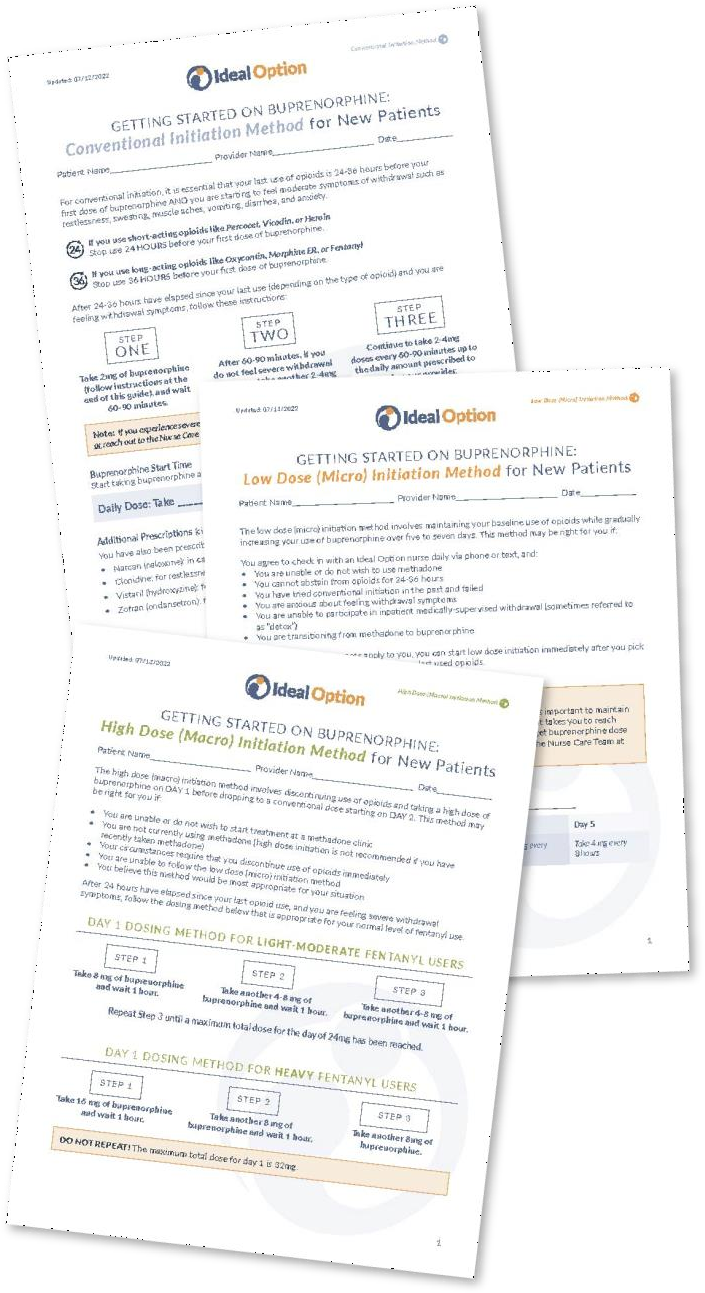 Conventional Initiation Method
The conventional initiation method is for new patients who have abstained from opioids for 24-36 hours and are feeling moderate withdrawal symptoms before starting buprenorphine.
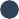 24H
36H
Short-acting opioids like Percocet, Vicodin, or Heroin must be
stopped 24 HOURS before the first dose of buprenorphine.
Long-acting opioids like Oxycontin, Morphine ER, Methadone or Fentanyl must be stopped 36 HOURS before the first dose of buprenorphine.
Low Dose (Micro) Initiation Method
The low dose (micro) initiation method is for new patients who have been directed by their provider to maintain their baseline use of opioids while gradually increasing their dose of buprenorphine over five to seven days.
High Dose (Macro) Initiation Method
The high dose (macro) initiation method is for new patients who have been directed by their provider to stop all use of opioids and start immediately on a high dose of buprenorphine.
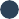 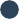 Stages of Treatment
Our goal at Ideal Option is to get patients stabilized onto their prescribed medication and into long-
term recovery. This chart shows how patients make progress from one stage of treatment to the next.
Initiation
Visits Every Week
Day Rx
Patient is new, restarting treatment after a lapse, or not yet stabilized on buprenorphine.
Stabilization A
1 Visit Every Week 7 Day Rx
Patient is starting to feel stable on buprenorphine and has reduced/stopped their use of opioids but may still be using other substances.
Stabilization B
1 Visit Every 2 Weeks
14 Day Rx
Patient is starting to feel stable on buprenorphine and has reduced/stopped their use of opioids but may still be using other substances.
Maintenance A
1 Visit Every 3 Weeks
21 Day Rx
Patient is completely stable on buprenorphine and abstinent from all non- prescribed substances and alcohol.
Maintenance B
1 Visit Every Month 28 Day Rx
Patient has long-term stability on buprenorphine and abstinence from all non-prescribed substances and alcohol.
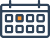 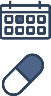 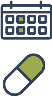 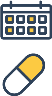 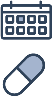 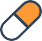 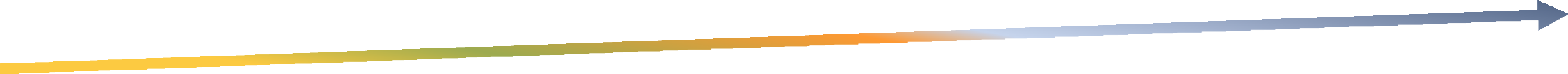 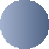 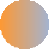 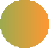 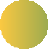 No Withdrawal Symptoms
No Cravings
Taking Buprenorphine*
No Opioid Use*
No Non-Prescribed Benzos or 	Sedatives*
No Stimulants
No Withdrawal Symptoms
No Cravings
Taking Buprenorphine*
No Opioid Use*
No Non-Prescribed Benzos or Sedatives*
No Stimulants
No Withdrawal Symptoms
No Cravings
Taking Buprenorphine*
No Opioid Use*
No Non-Prescribed 	Benzos or Sedatives*
No Withdrawal Symptoms
Reduced Cravings
Taking Buprenorphine*
Reduced Opioid Use*
Graduation
Criteria
* Verified by urine drug testing
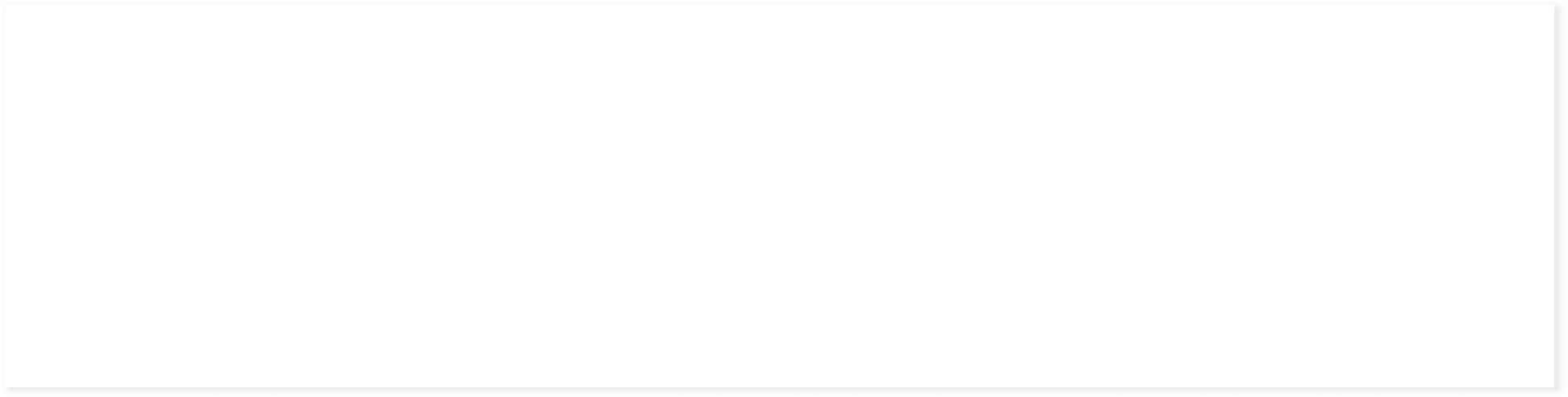 Case Study #1
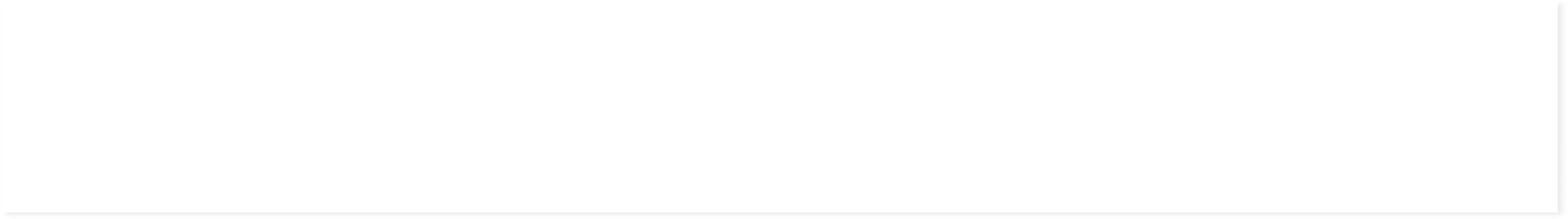 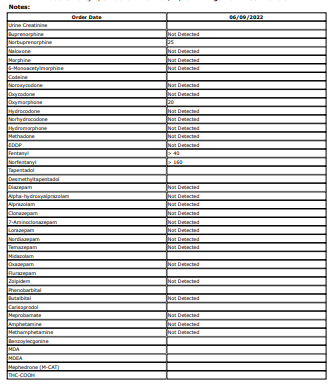 Background
48-year-old female
First seen on 6/9/2022
30+ years of Heroin, Fentanyl, and Meth use
Initial UA screening: Norbuprenorphine, Fentanyl, Norfentanyl
Medical History:
Anemia
NIDDM
COPD
Depression
Anxiety
PTSD
Social History:
Widowed x2
Lives in multi-generational housing
Childhood trauma
Started micro-initiation
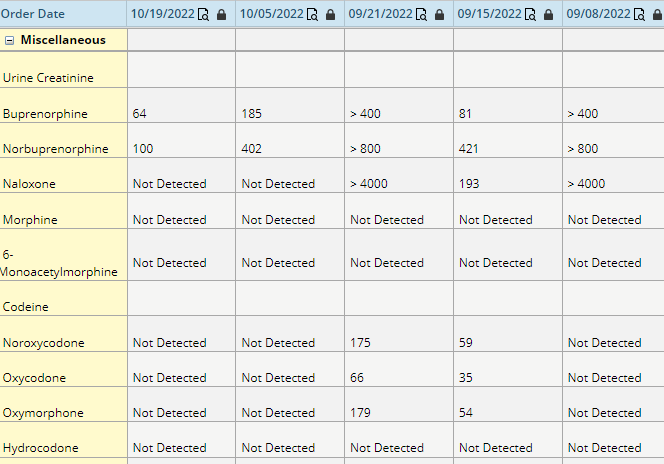 9/18 pt presented to office with bruises; crying – shared DV situation with elderly mother with dementia. Arranged emergency shelter with family; triggered relapse with heroin
Spoke with care team and got ok to proceed with starting Sublocade under harm reduction.
10/19 – again in discussion with patient
and care team.
	patient adamant no fentanyl; under harm reduction she continued sublocade and q 2-week appts
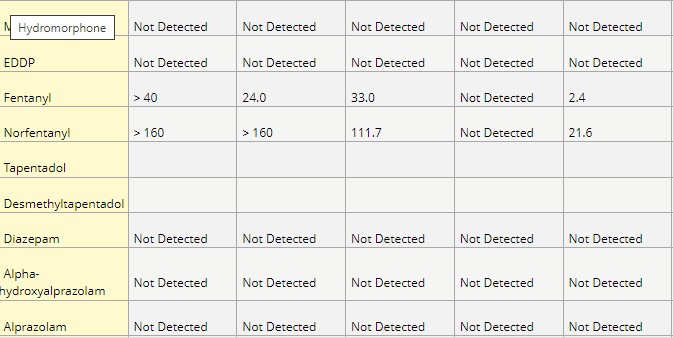 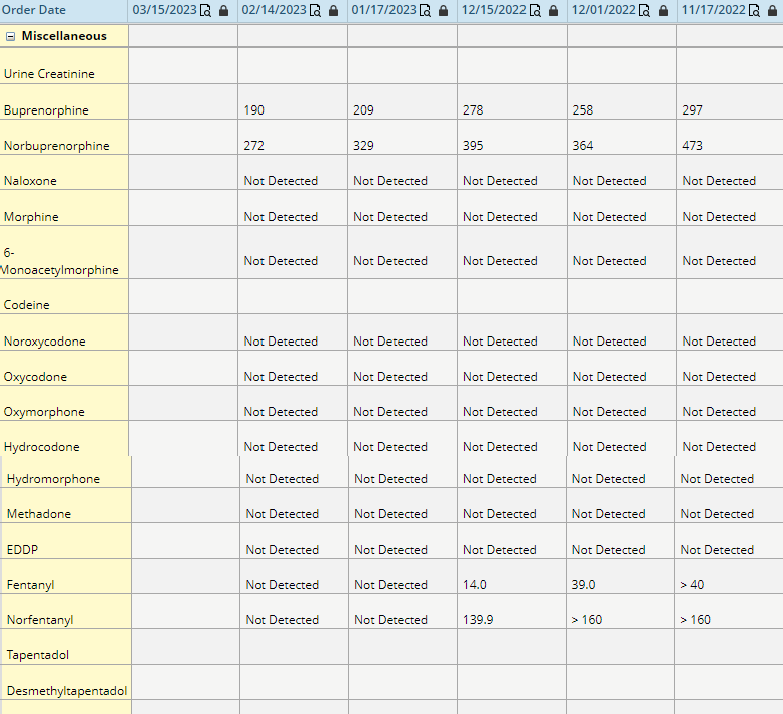 11/17 – patient held family meeting/
intervention.
Son-in-law smoking fentanyl and asked to leave house.
Deep clean of house done.
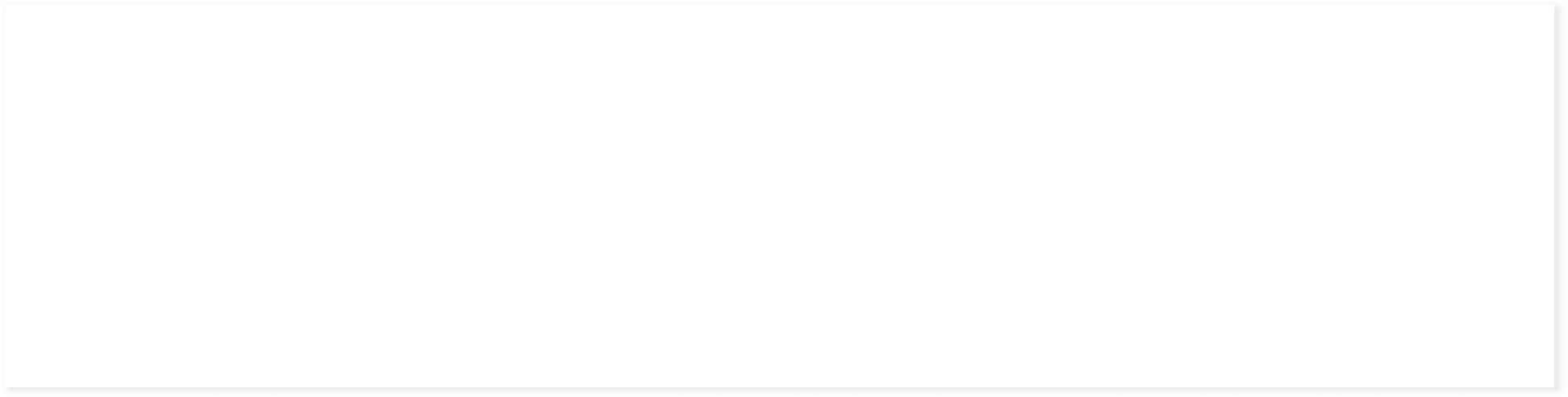 Case Study #2
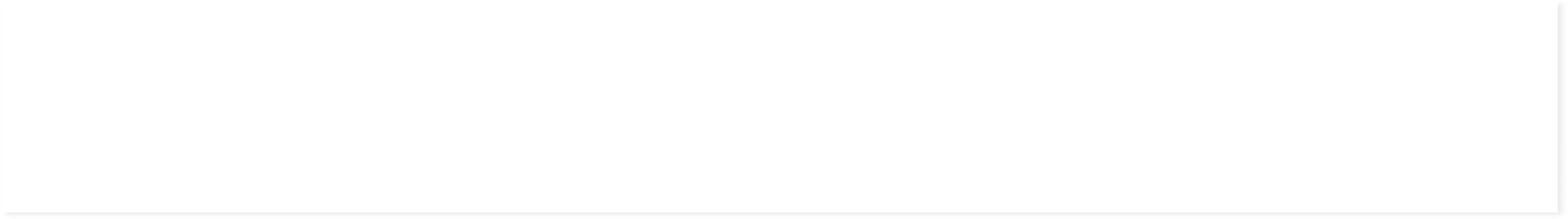 Background
34-year-old male
First seen on 1/26/2023
Long term recreational opioid use until COVID-19 when a ‘friend gave him what he thought were Percocets – got hooked on fentanyl.
Medical History:
Anxiety
Family history of OUD (father and brother)
Social History:
School Teacher, Perusing Masters Degree
Father of 2
In December transitioned himself from fentanyl to Oxycontin (spent $42,000) in 2 month; went to PCP for rx of suboxone
when he heard X waiver no longer required
Due to work/school schedule agreement made with patient for q 2-week appts via video
3/2/2023 appt patient came in “feeling defeated”; went to PCP office – “was told now it is spring break aren’t you going to get off of it”
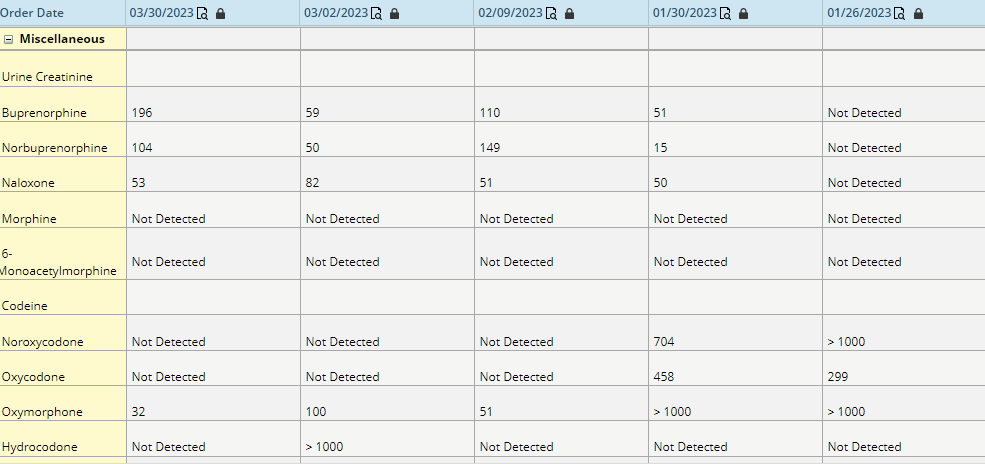 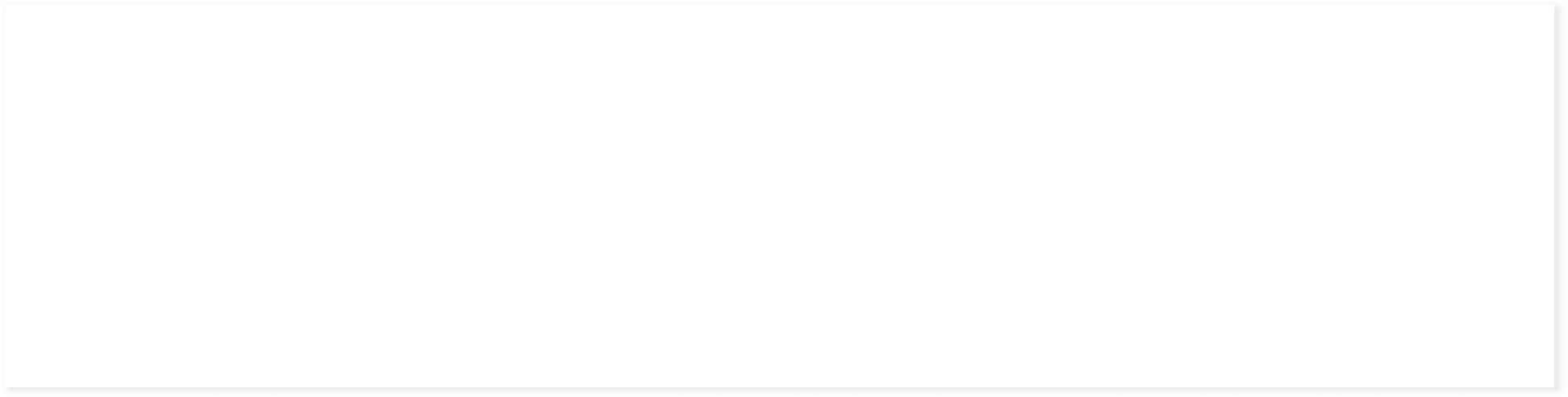 Case Study #3
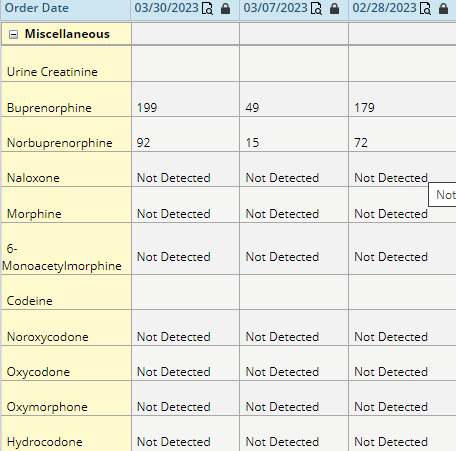 30-year-old male
First seen on 5/4/2022
Medical History: Bipolar 1, noticed that he relapsed when he stopped his medications or could not make it in for appts.
10/17 – Discussed options for sublocade
First sublocade injection: 11/2022
Second sublocade injection 12/2022 and then lost
for follow-up.
Patient returned to clinic on 2/28/2023 reporting no cravings or relapse.
3/30/2023: Restarted sublocade injections.
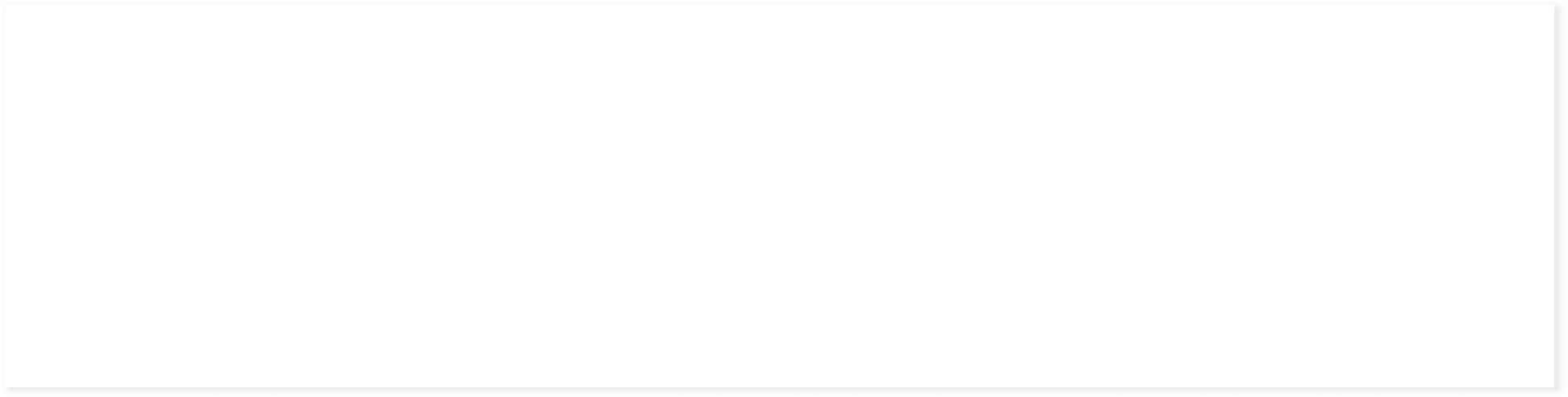 Case Study #4
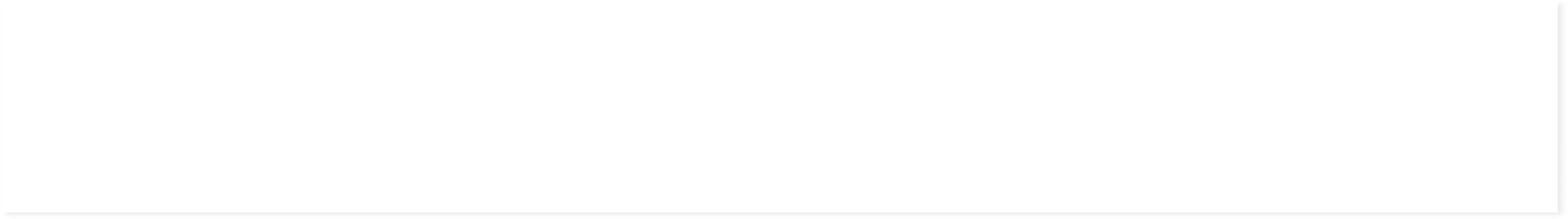 Background
30-year-old female
First seen on 12/18/2022
Medical History:
17-year history of OUD including IV heroin use and smoking fentanyl.
Dosing: conventional dosing NTE 16 mg
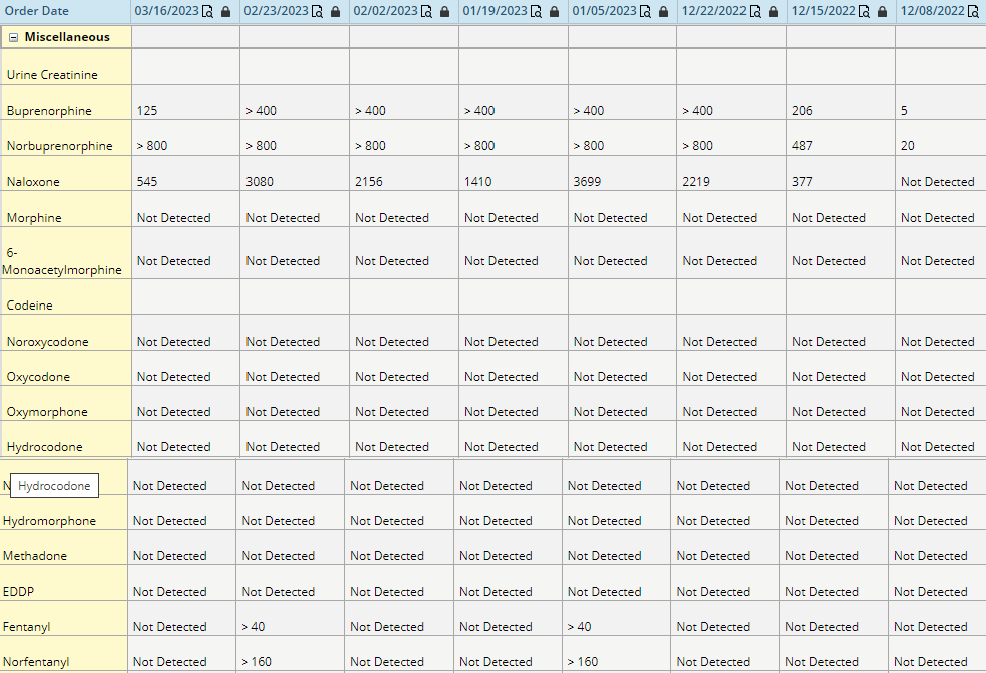 2/2/2023 got job as head cook in kitchen at local NH.
2/23/2023 relapsed after fight with new mother-in- law
Presented at office when it opened crying.
contract stating 2 x a week visit for 2 weeks.
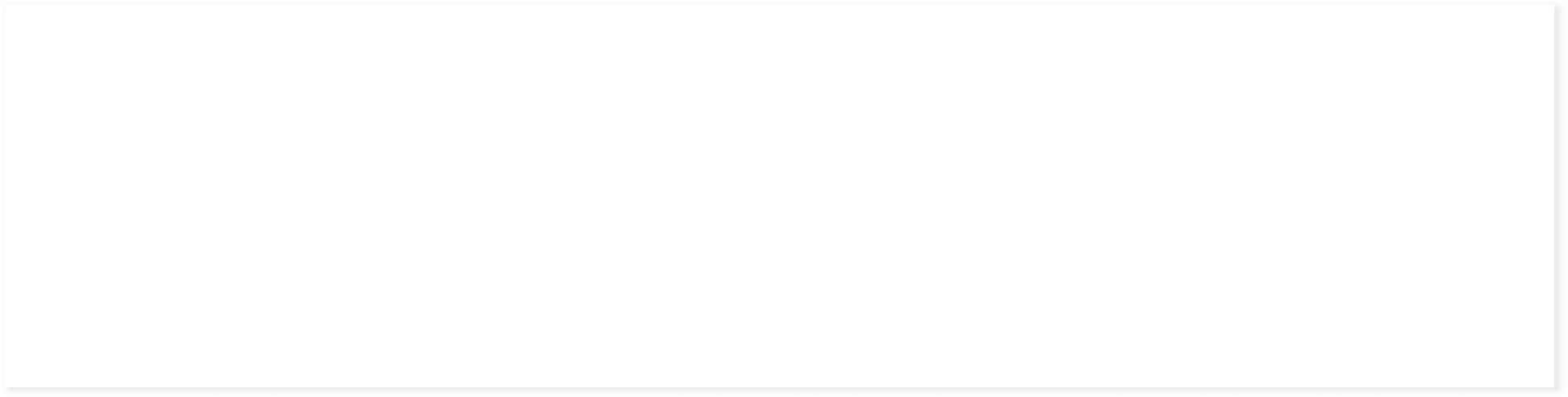 Case Study #5
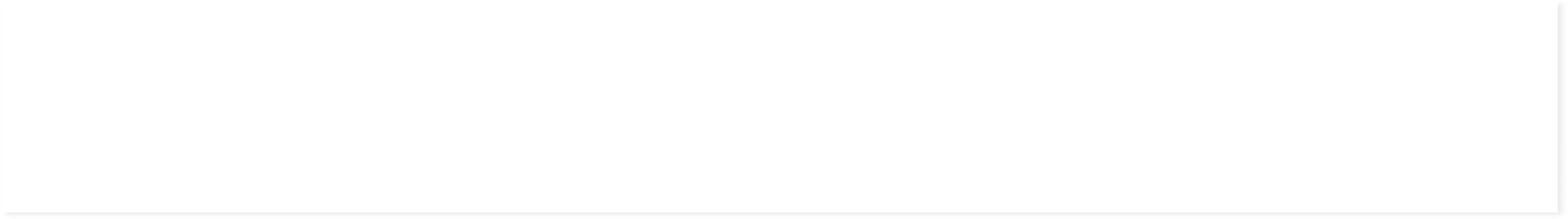 Background
First seen on 10/24/2022
Medical History:
Alcohol use disorder (AUD), anxiety, and hypogonadism.
Dosing: conventional dosing 8mg a day.
Uninsured
Case involves Kratom at 300mg per day.
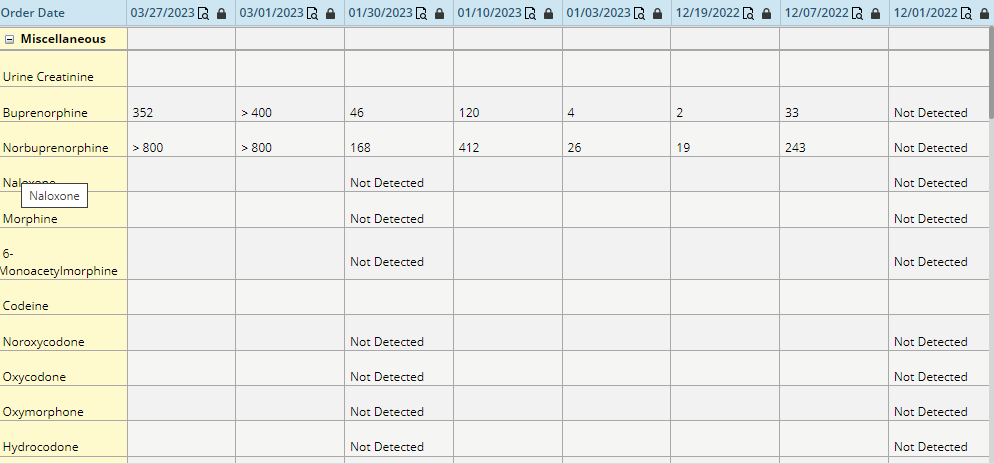 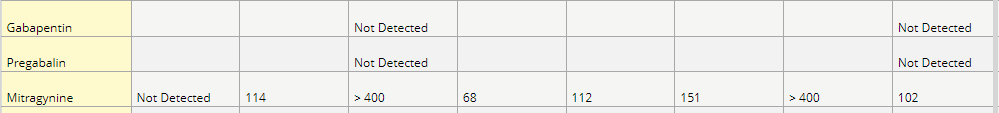 After 1/30 patient stopped coming d/t cost of care; returning in March d/t withdraw symptoms he suffers when attempting to titrate down.
Clinical Outcomes
Treatment outcomes based on lab testing data performed on 14,961 patients receiving substance use disorder treatment from Ideal Option during 2022.
Substance Use Trends
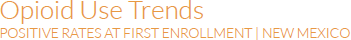 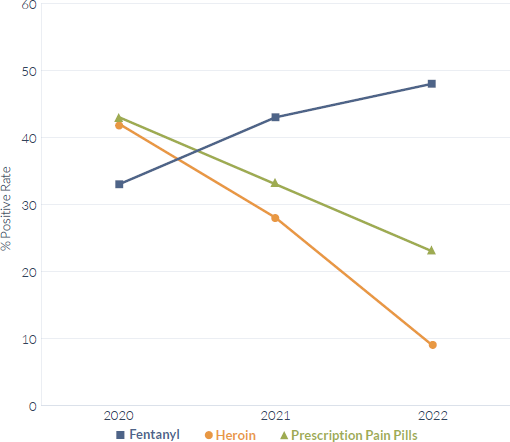 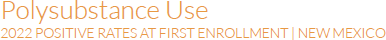 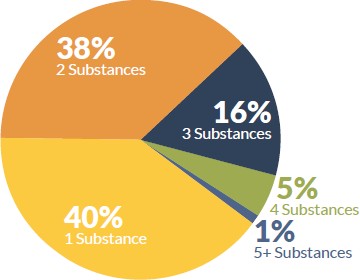 Source: Ideal Option 2022 Annual Patient Outcomes Report
Low barrier and evidence-based means more patients start treatment, stay in treatment, and achieve stable recovery.
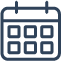 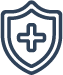 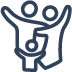 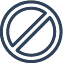 No Wait Lists
Patients are scheduled for their first appointment within 1-3 business days. Warm handoffs may be fast-tracked through our referrals team.
Medicaid Accepted
Most forms of insurance including Medicaid and Medicare are accepted. Payment plans and financial counseling is available for uninsured patients.
Outpatient
Our convenient outpatient locations allow patients to maintain relationships with family and take advantage of training and employment opportunities.
Non-Judgmental
While return-to-use episodes will trigger a review of a patient’s treatment plan, patients are never penalized or expelled.
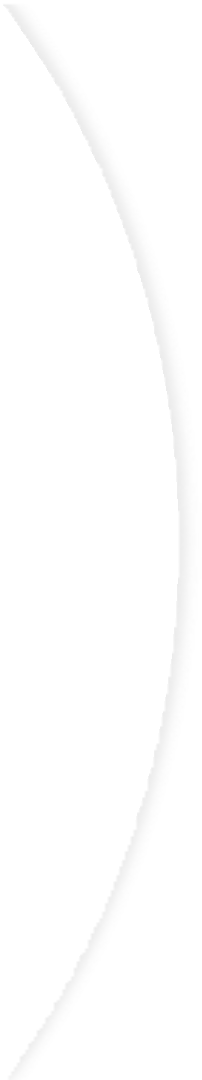 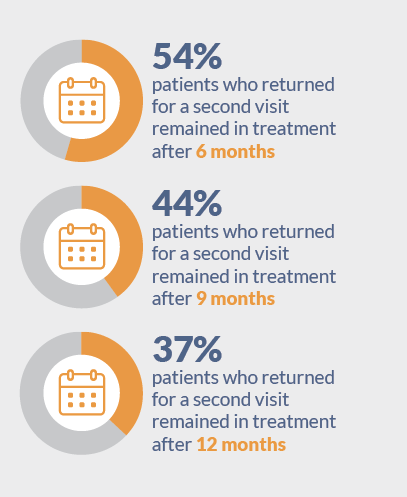 76% of patients return for a 2nd visit.
Treatment Outcomes
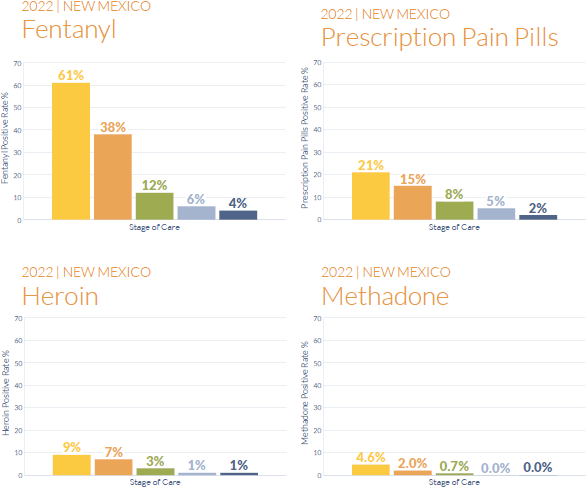 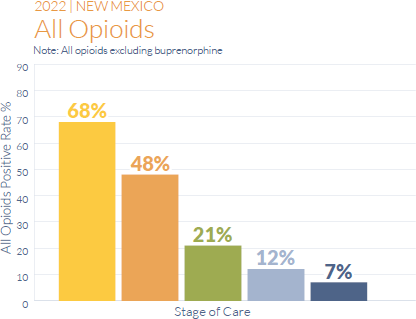 Initiation ─ New patient: 2 visits every week.
Stabilization A ─ Inconsistent progress; 1 visit every week.
Source: Ideal Option 2022 Annual Patient Outcomes Report
Stabilization B ─ Consistent progress; 1 visit every 2 weeks.
Maintenance A ─ Consistent progress; 1 visit every 3 weeks.
Maintenance B ─ Long-term progress; 1 visit per month.
Treatment Outcomes
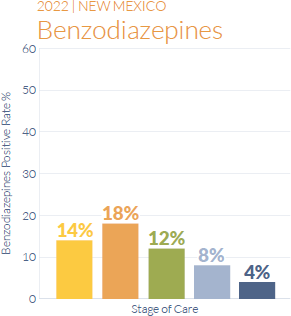 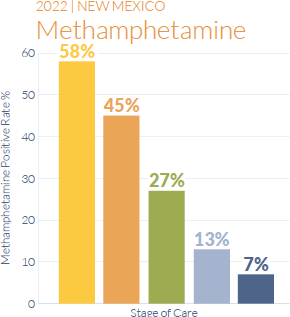 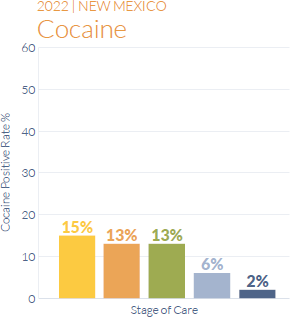 Initiation ─ New patient: 2 visits every week.
Stabilization A ─ Inconsistent progress; 1 visit every week.
Source: Ideal Option 2022 Annual Patient Outcomes Report
Stabilization B ─ Consistent progress; 1 visit every 2 weeks.
Maintenance A ─ Consistent progress; 1 visit every 3 weeks.
Maintenance B ─ Long-term progress; 1 visit per month.
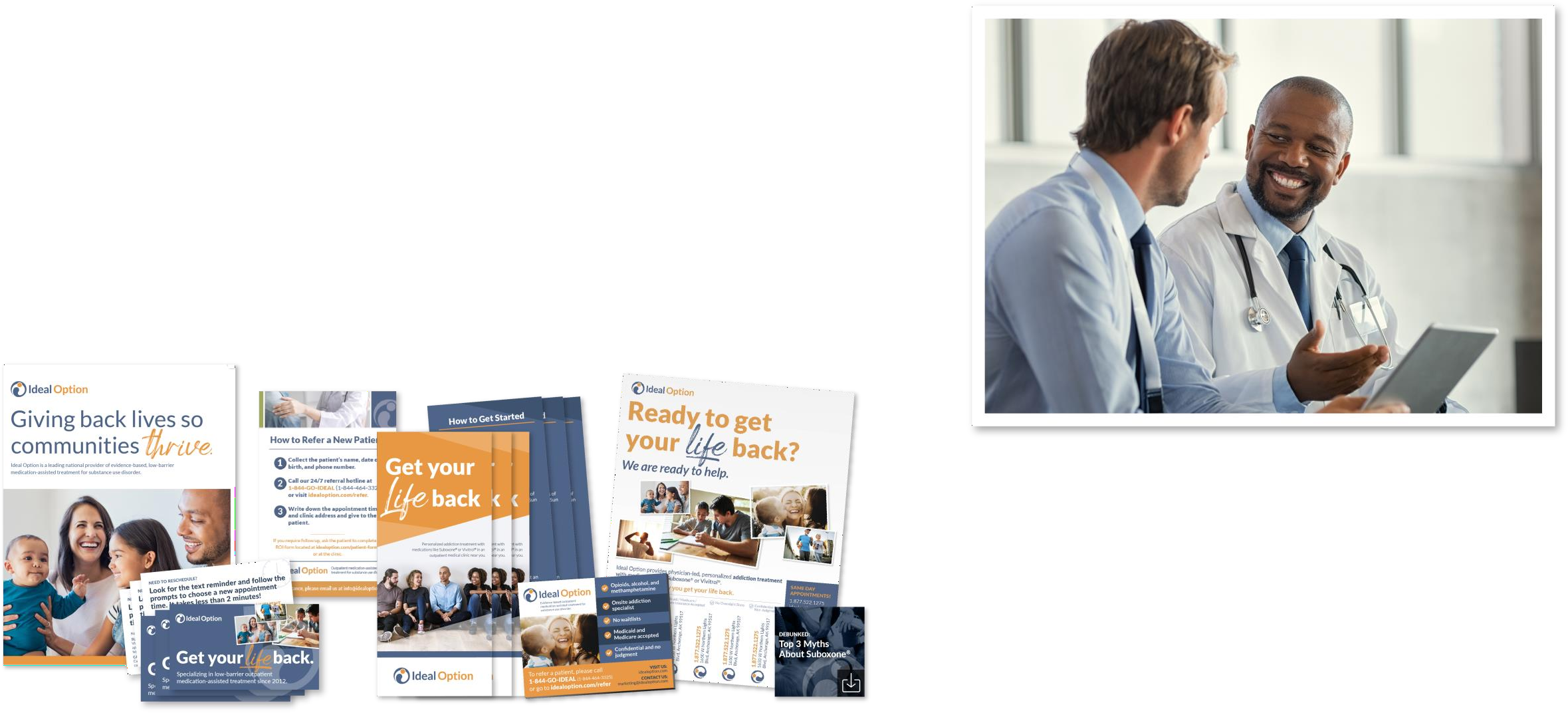 Warm Hand-Off Program
Dedicated 24/7 referral hotline for community partners and providers to initiate warm handoffs.
Warm handoff patients are fast-tracked through intake and every
effort is made to schedule their first appointment within 24 hours.
Direct billing for all forms of insurance including Medicaid and Medicare, payment plans, and financial counseling.
How to Refer a New Patient
Collect the patient’s name, date of
birth, and a contact phone number.
Call our 24/7 referral hotline at
1-844-GO-IDEAL (1-844-464-3325)
or visit idealoption.com/refer.
Write down the appointment time and clinic address and give to patient.
Need an ROI? Complete it online at:
idealoption.com/patient-forms
Request a Referral Kit!
Community partners and healthcare providers can request a referral kit at hello@idealoption.net or idealoption.com/contact-us.
Athena Huckaby AthenaHuckaby@idealoption.net
Thank You
Laura Wells laurawells@idealoption.net